Työnhakuryhmä
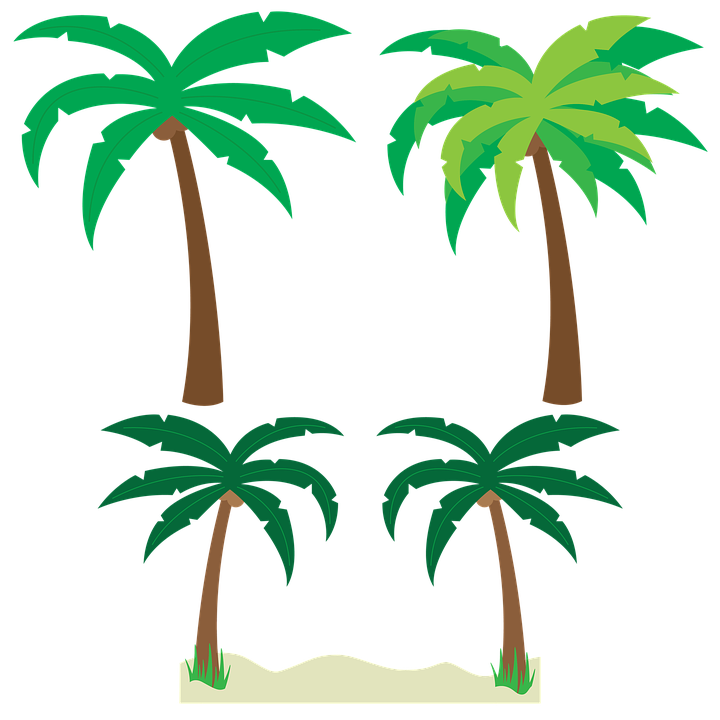 Työnhakuryhmässä etsitään yhdessä töitä, työpaikkoja ja mahdollisuuksia
2
Mitä ryhmässä tehdään?
Tutkitaan yhdessä työtä, työpaikkoja, työllistymistä
Etsitään ja esitellään muille omia työpaikkaunelmia ja vahvuuksia
Keskustellaan ja tuetaan toisia
Mietitään ja pohditaan uusia työllistymisen ja 
toimeentulon keinoja
3
Mitä ryhmässä tehdään?
työunelmakartta
ansioluettelo / portfolio 
työllistymissuunnitelma
4
Ryhmän ohjelma
Kokoontuu noin 8 kertaa

Tapaamisten ohjelma sovitaan tarkemmin yhdessä ryhmän kanssa

Käydään tapaamisissa läpi neljä pääteemaa
5
Ryhmän 1. tapaaminen
Tutustutaan! 


Kuka olet, mistä tulet?

Missä olet ollut töissä?

Mihin haluaisit päästä töihin?
6
Mikä voisi olla meidän ryhmämme nimi?
7